Єдиний урок
«Разом заради миру: повага, безпека та гідність для всіх»
Підготувала:
Вчитель 6-А класу
Різченко Я.В.
ІСТОРІЯ СВЯТА
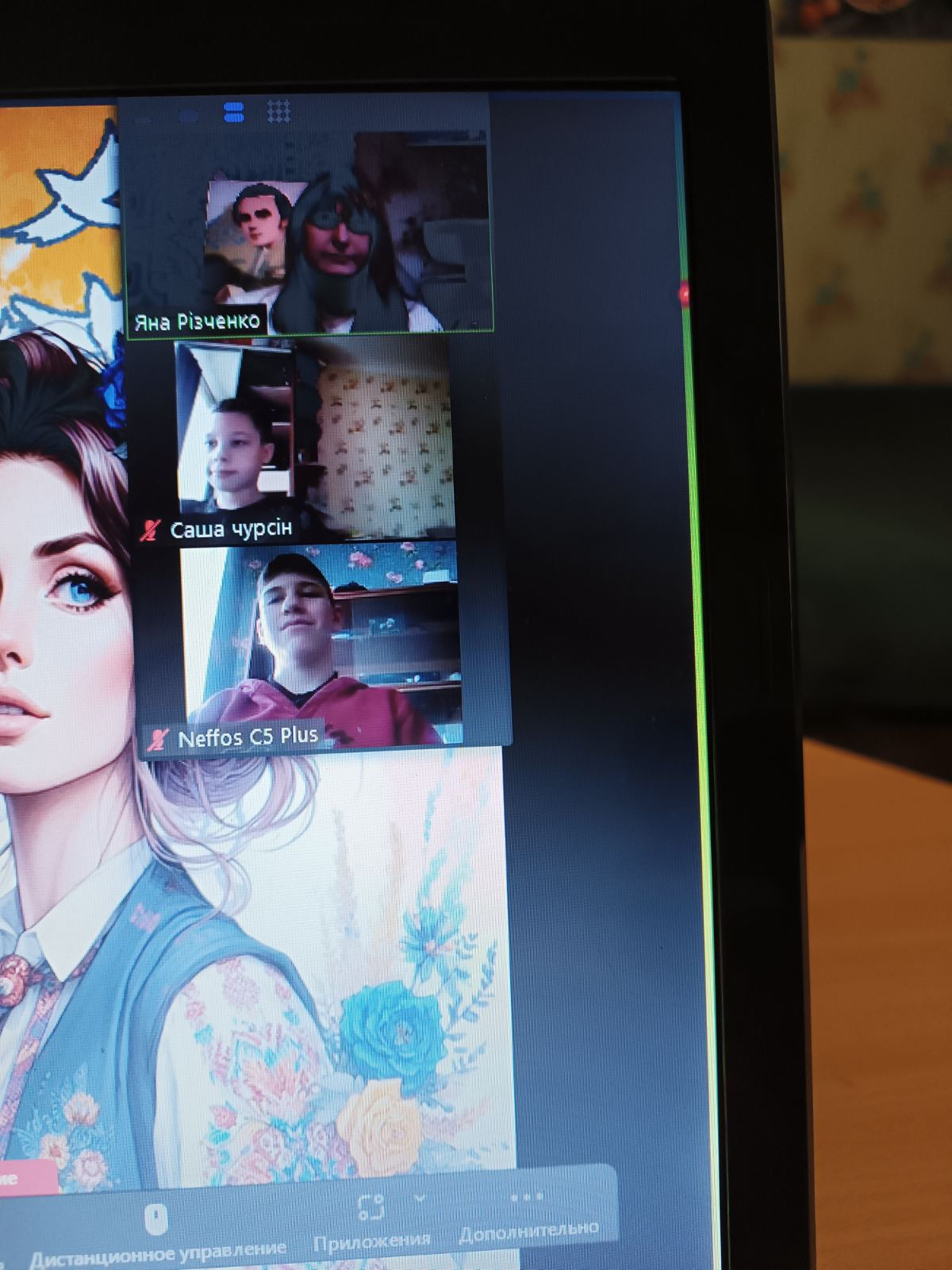 День миру був проголошений Генеральною Асамблеєю ООН у 1981 році, і вперше відзначався у 1982 році. Він був створений для сприяння Всесвітньому миру та припиненню конфліктів.
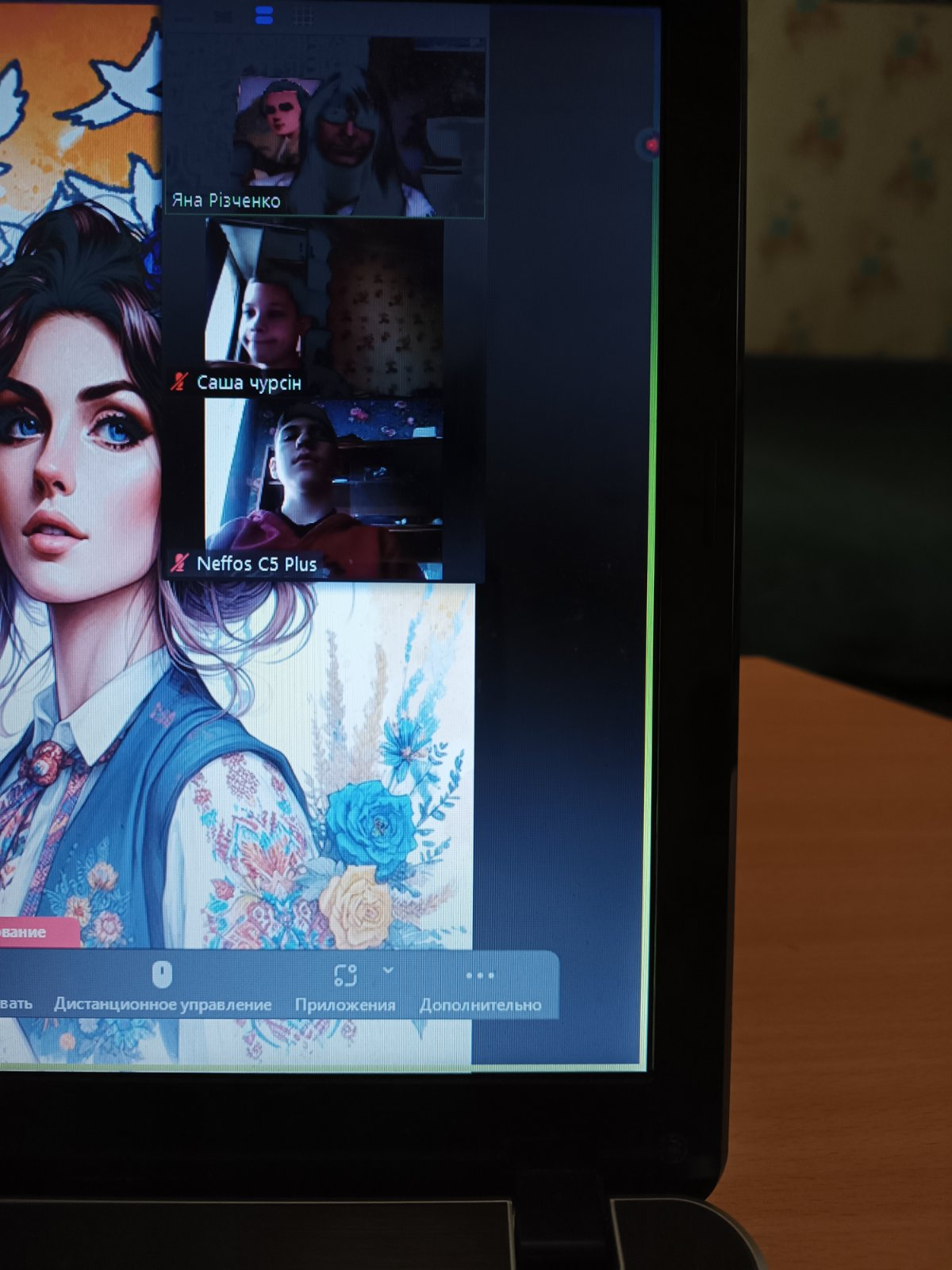 МЕТА СВЯТА
Головна мета цього дня — вшанування й підтримка зусиль для досягнення миру і боротьби з війнами, насильством і соціальною несправедливістю. День також присвячений правам людини та взаєморозумінню.
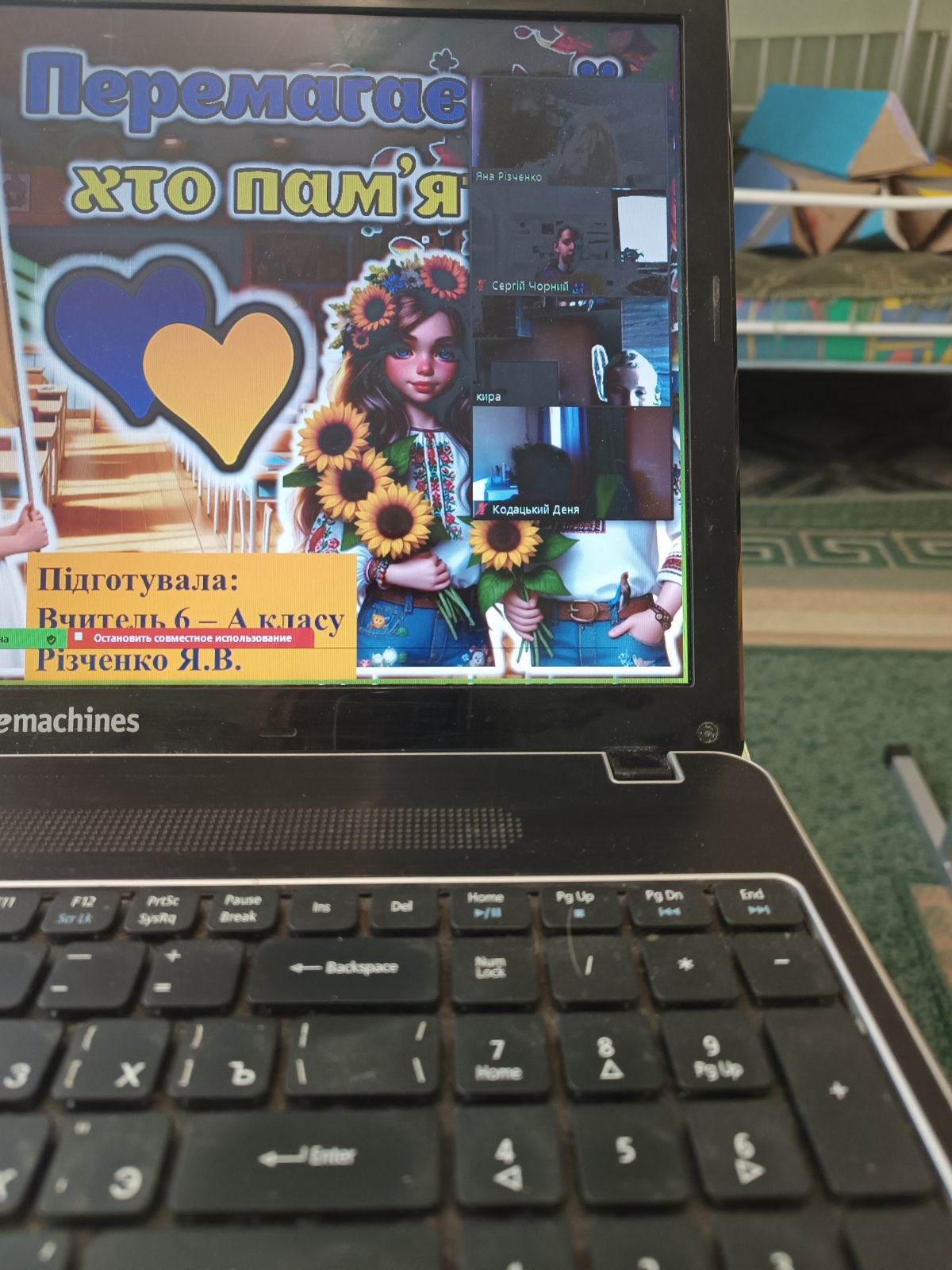 СИМВОЛ МИРУ
Білий голуб з оливковою гілкою є загальновизнаним символом миру. Цей символ вперше з'явився в картинах Пабло Пікассо, що відображає надію на мир і спокій.
ЖЕСТ МИРУ
Жест миру зазвичай асоціюється з піднятою рукою, де два пальці — вказівний і середній. Цей символ виник під час Другої світової війни як жест перемоги (від англійського "victory"). Але з 1960-х років, особливо під час антивоєнних протестів, він почав асоціюватися саме з миром.
ДЕНЬ МИРУ ДЛЯ УКРАЇНИ
Міжнародний день миру для України має особливе значення, особливо в контексті сучасних подій. Цей день дає можливість нагадати світові про важливість підтримки миру та захисту суверенітету країни.
ДЕНЬ МИРУ ДЛЯ УКРАЇНИ
Для України День миру став символом незламності та боротьби за свою незалежність. У цей день люди часто проводять акції, присвячені миру, де згадують усіх, хто постраждав унаслідок війни та військових дій.
А з чим асоціюєте слово “мир” ви?
Оберіть із запропонованих зображень або запропонуйте свій варіант.
День миру нагадує про те, що кожен з нас може внести свій вклад у створення мирнішого світу, починаючи з маленьких кроків у повсякденному житті і закінчуючи участю в глобальних ініціативах.